RUITEM
SIAB
FORO INTERNACIONAL DEL AGUACartagena de Indias, Colombia
Riesgos en la colaboración público/ privada
Juan Manuel Manrique Gual
Noviembre 2017
Las Administraciones deben velar por la adecuada dotación de infraestructuras que faciliten el crecimiento de la economía y contribuyan al Estado del Bienestar.
Planificación
Proyectos
Construcción
Explotación
Mantenimiento
Calidad del servicio
PLANIFICACIÓN
Conocimiento del territorio

Estudios demanda

Diseño 

Actuaciones necesarias

Modo de gestionar

Recursos necesarios
SISTEMAS DE FINANCIACIÓN DE INFRAESTRUCTURAS
Método tradicional. Partidas presupuestarias
Inversiones directas
Abono total de precio al final de las obras
Inversiones indirectas
Colaboración Público – Privada (CPP)
Inversiones con pago diferido
Inversiones con financiación extrapresupuestaria
PP/CONCESIONARIA
ADMINISTRACIÓN:
Decisión de desarrollar una infraestructura
Financiación
presupuestaria
Financiación
extrapresupuestaria
CONCESIONARIA
Promotor privado
(CPP)
PROMOTOR PÚBLICO
(Ente público)
Generación de ingresos
y gastos
Generación 
de gastos
INFRAESTRUCTURA
CPP/CONCESIONARIA
¿Qué es una concesión?
“
La concesión de obras públicas es un contrato que tiene por objeto la realización por el concesionario de algunas de las prestaciones a que se refiere el Articulo 6 (Contrato de Obras), incluidas  las de restauración y reparación de construcciones existentes, así como la conservación y mantenimiento de los elementos construidos, y en el que la contraprestación a favor de aquél consiste, o bien únicamente en el derecho a explotar la obra, o bien en dicho derecho acompañado del de percibir un precio.
”
Ley de Contratos del Sector Público (art.7)
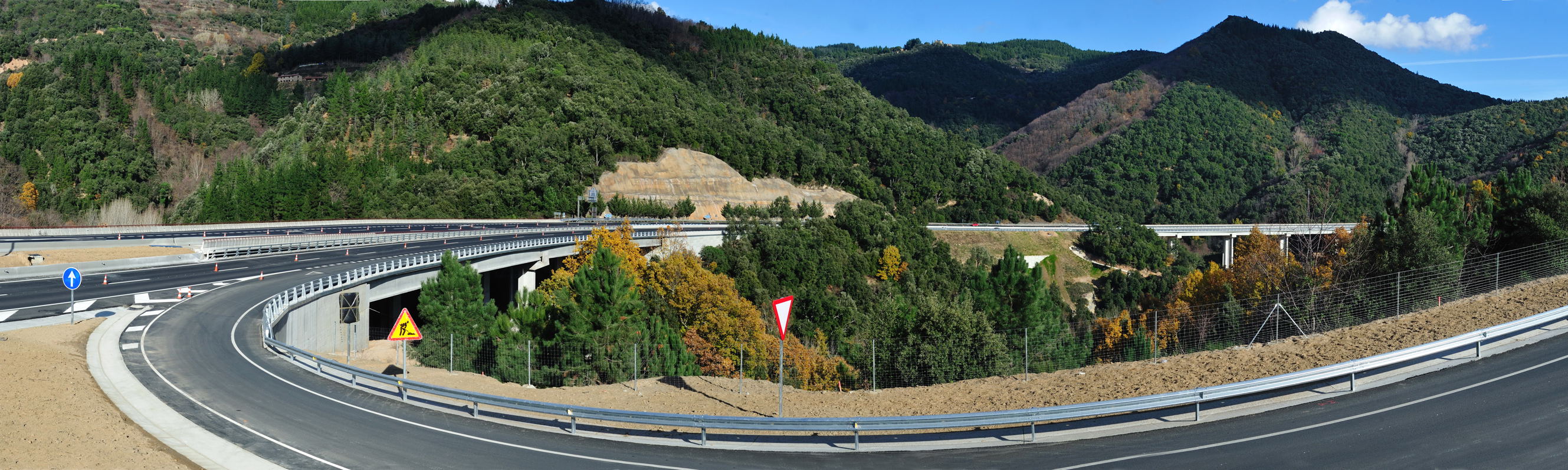 QUÉ SE ENTIENDE POR COLABORACIÓN PÚBLICO PRIVADA
La CPP designa una forma de cooperación entre las autoridades públicas y los agentes económicos. Esta cooperación tiene por objeto, en particular, financiar, construir, renovar o explotar una infraestructura o el suministro de un servicio. La CPP está presente en los transportes, la salud pública, la educación, la seguridad, la gestión de los residuos y la distribución de agua o de energía. 

La CPP se caracteriza:

La larga duración
El modo de financiación
El papel de los socios
La distribución de los riesgos


Fuente: Libro Verde de la Colaboración Público Privada, publicado por la Unión Europea
PAGOS DE LA ADMINISTRACIÓN
Presupuestario vs CPP
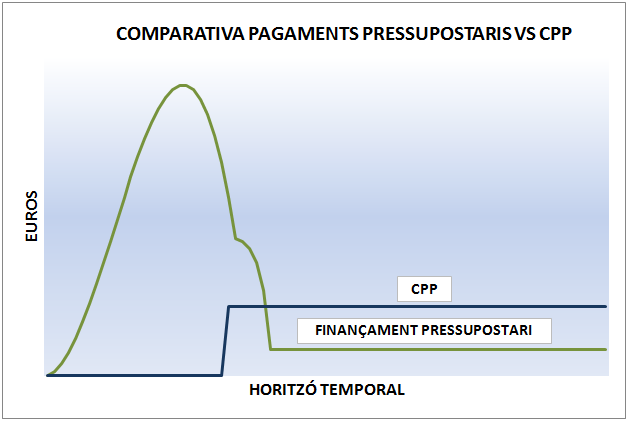 FINANCIACIÓN PRESUPUESTARIA
HORIZONTE TEMPORAL
INVERSIÓN EN OBRA PÚBLICA
Retorno de 1M€ invertidos en obra pública
La evidencia empírica demuestra que, de media, por cada millón de euros invertidos en obra se generan 17 puestos de trabajo.
Suponiendo que, en una situación de crisis como la actual, de los 17 puestos de trabajo generados, 9 provienen de personas paradas.
A parte, los ingresos que reporta a la Administración la actividad económica que genere la infraestructura
*1.000.000/1,21 = 826.446
**según datos del CEOE
VENTAJAS DE LA CPP
Control del déficit público
Introducción de financiación privada
Pago diferido (equidad intergeneracional)
Liberación de recursos públicos
Value for money
Gestión del activo durante todas las fases
Mejora de la gestión y reparto de riesgos entre los participantes
RIESGOS-DESVENTAJAS DE LA CPP
Costes de implementación
Coste de la deuda privada
Riesgo de tipo de cambio
Opinión pública
Asunción limitada de riesgos por el sector privado
Seguimiento de las operaciones por parte de la Administración
Inadecuada regulación legal y en los pliegos
Evaluación de contingencias a largo plazo
CPP/CONCESIONARIA
Caso práctico: solución del túnel de Rajadell
Solución prevista en el Anteproyecto
Solución ejecutada
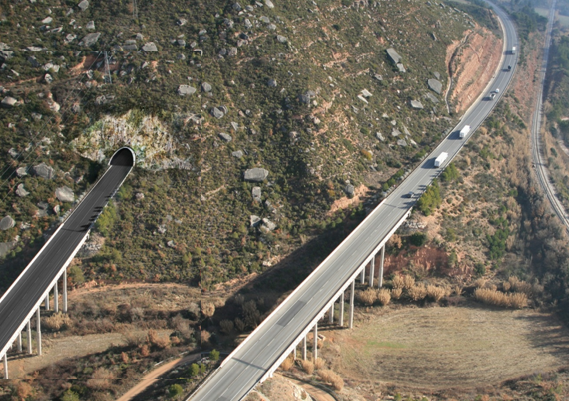 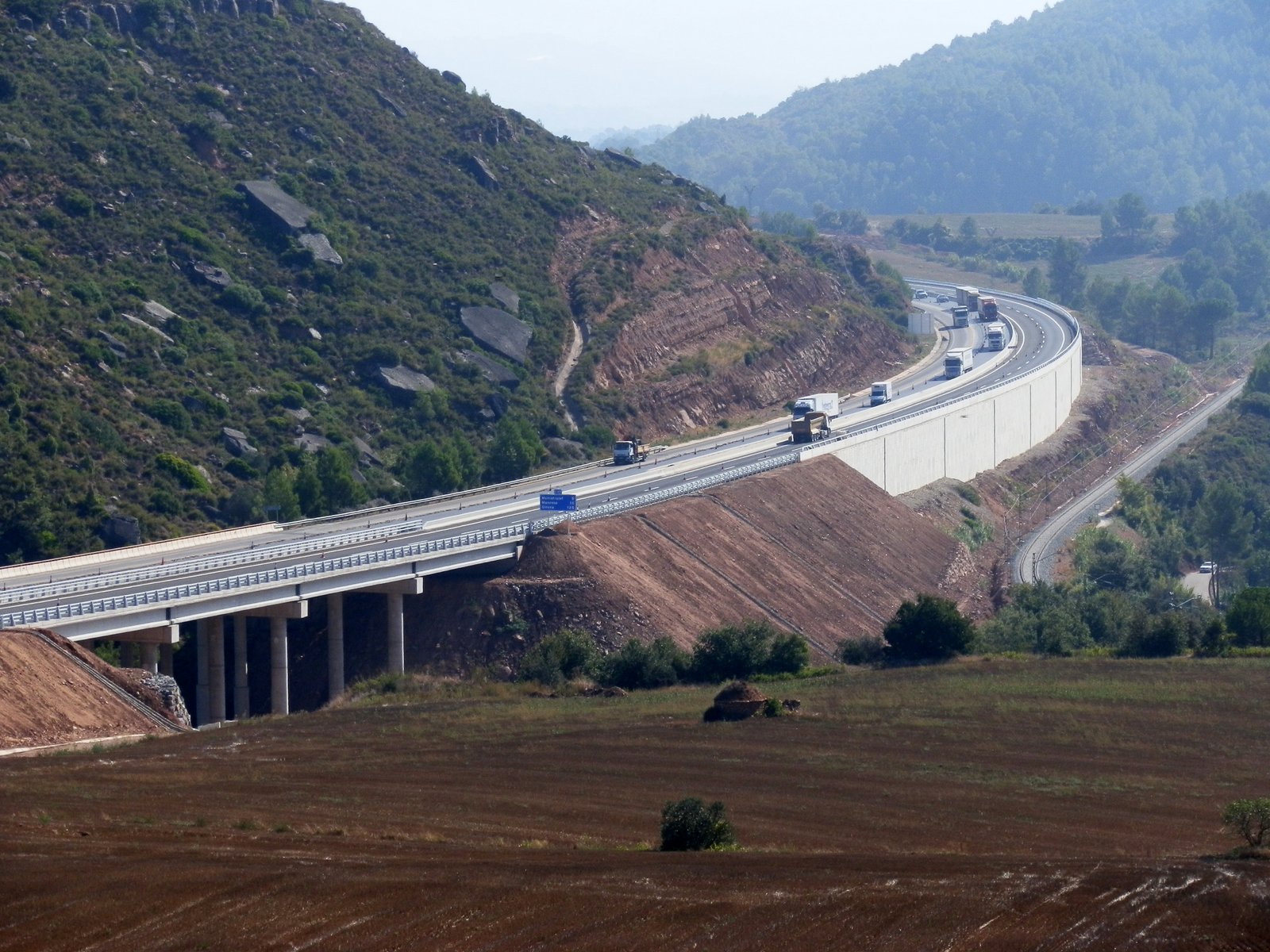 Inestabilidad del terreno (material expansivo)
Problemas de seguridad
Ahorro de afecciones a otras infraestructuras
Mejor plazo
ASPECTOS CLAVE DE LA CPP
Value for money: 

La CPP debe ofrecer una mejora significativa respecto a los mecanismos públicos tradicionales 
Es el uso eficaz  de los fondos públicos
Indicadores el Value for Money:
La transmisión de riesgos al sector privado
La capacidad del sector privado de aportar soluciones innovadoras
Sinergias originadas por la integración de propiedad y gestion bajo la dirección de la misma entidad
Para analizar el Value For Money
Comparar el coste de toda la vida del proyecto (público vs CPP), analizar los riesgos y quién debe asumirlos, y evaluar el impacto en la opinión pública.
ASPECTOS CLAVE DE LA CPP
Transferencia de riesgos:

No hay CPP sin transferencia de riesgos. 
“Risk management”
Reparto óptimo de riesgos entre los participantes
Cada riesgo ha de ser soportado por aquel que esté mejor capacitado para gestionarlo.
La identificación más exhaustiva posible de los riesgos.
Los riesgos a considerar se pueden clasificar en dos grupos
Riesgos genéricos: Aquellos que son comunes a cualquier tipo de proyecto público-privado
Riesgos específicos: Que dependen de las características de cada proyecto
ASPECTOS CLAVE DE LA CPP
Riesgos genéricos:

Riesgo de Diseño y construcción
Riesgos operativos
Riesgo de demanda
Riesgo tecnológico o de obsolescencia
Cambios en la legislación
Riesgo de financiación externa
Riesgo medioambiental
Fuerza mayor
IDENTIFICAR, ANALIZAR Y ASIGNAR ENTRE LAS PARTES
CPP/CONCESIONARIA
Desarrollar una infraestructura es gestionar sus riesgos
Modelos
de previsiones
del futuro INCIERTOS
Competencia de otras Infraestructuras
Proyecto
Expropiaciones
RIESGO
CONSTRUCCIÓN
RIESGO
INGRESOS
Cambios en Normativa
Plazo
Crisis Económica
Peticiones
del
Territorio
GESTOR DE LA INFRAESTRUCTURA
Soluciones constructivas erróneas
Crisis Financiera
RIESGO
EXPLOTACIÓN
RIESGO
FINANCIERO
Cambios en Normativa:
-Técnica
-Contable
-Fiscal
Riesgo País
Exigencias
del
Cliente
ACTORES EN OBRA PRESUPUESTARIA
SIN CPP
ADMINISTRACIÓN PÚBLICA
SISTEMA DE EXPLOTACIÓN
PROYECTO
PAGO OBRA
CONSTRUCCIÓN OBRA
HONORARIOS
PAGO SI ES EL CASO
EMPRESAS DE EXPLOTACIÓN
INGENIERÍAS
PROYECTISTAS
CONSTRUCTORAS
ACTORES EN UNA CPP
Paciencia con compañeros, socios, bancos, AAPP, …
ADMINISTRACIÓN PÚBLICA
GARANTIAS COMPROMISOS A ASUMIR POR SVP
ASESOR FINANCIERO
ASESOR LEGAL
SOCIOS PROMOTORES DEL PROYECTO
CONTRATO DE CONCESIÓN
OTROS ASESORES (ESTUDIOS DE TRÁFICO,  MERCADO, ETC.)
HONORARIOS
ASESORAMIENTOS
DIVIDENDOS
CAPITAL
SOCIEDAD VEHÍCULO DEL PROYECTO
OPERADORES DEL NEGOCIO
SERVICIOS
PAGOS
PROYECTO
CONTRATO DE GESTIÓN
HONORARIOS
PAGO OBRA
DEUDA PRINCIPAL
CONSTRUCCION OBRA
PRIMA SEGUROS
INTERESES
COBERTURA DE RIESGOS
INGENIERÍAS
PROYECTISTAS
CONSTRUCTORA
HONORARIOS
CONTRATO DE CONSTRUCCIÓN “llaves en mano"
ENTIDADES FINANCIERAS (SINDICACIÓN)
COMPAÑÍAS DE SEGUROS
INFORME
TÉCNICO
ASESOR TÉCNICO
DEL BANCO
CONTRATO DE CRÉDITO
CONTRATOS DE SEGUROS
LA CPP EN EUROPA 2007-2016
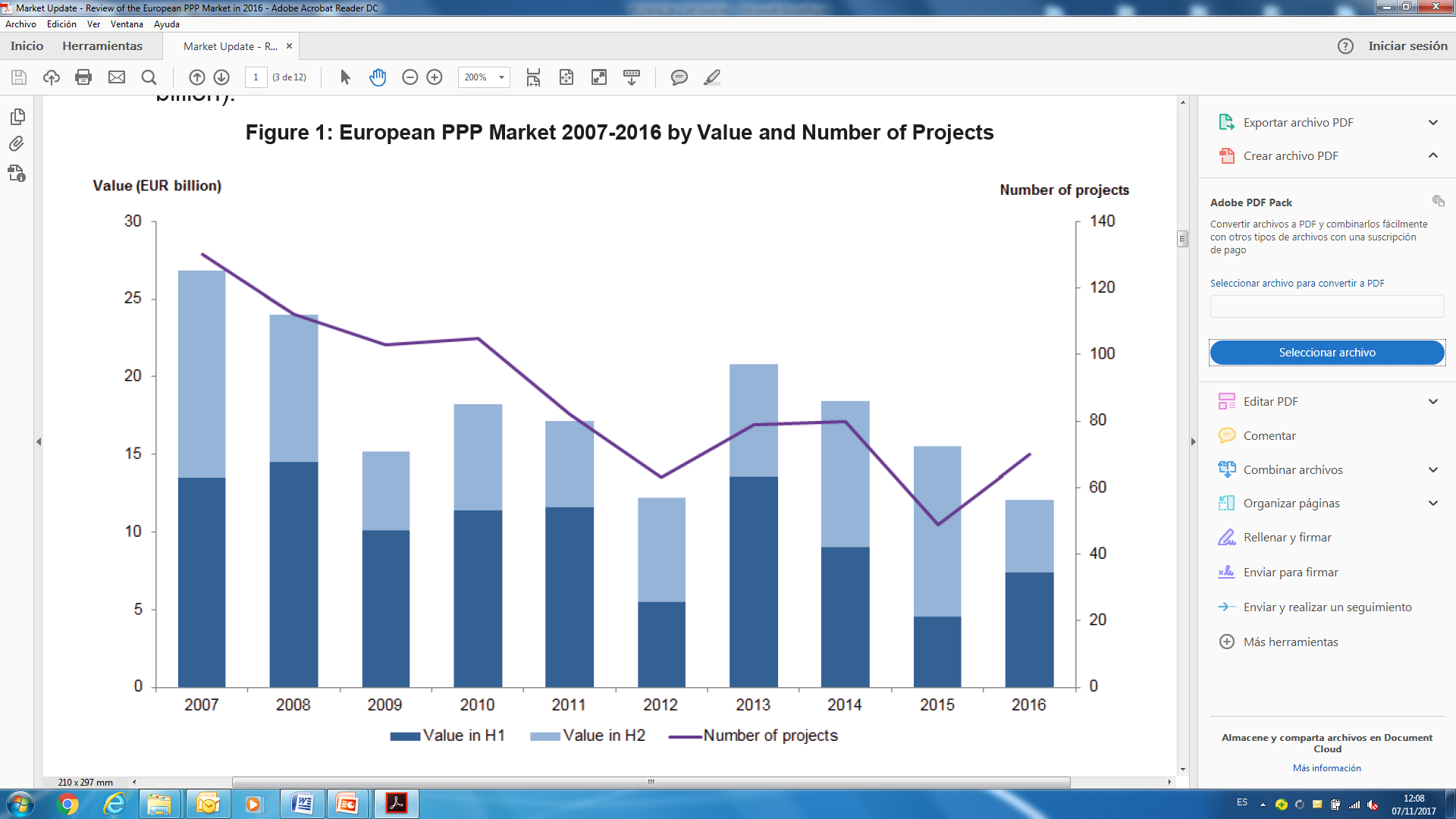 Fuente: Market Update 2016, EPEC
LA CPP EN EUROPA 2012-2016
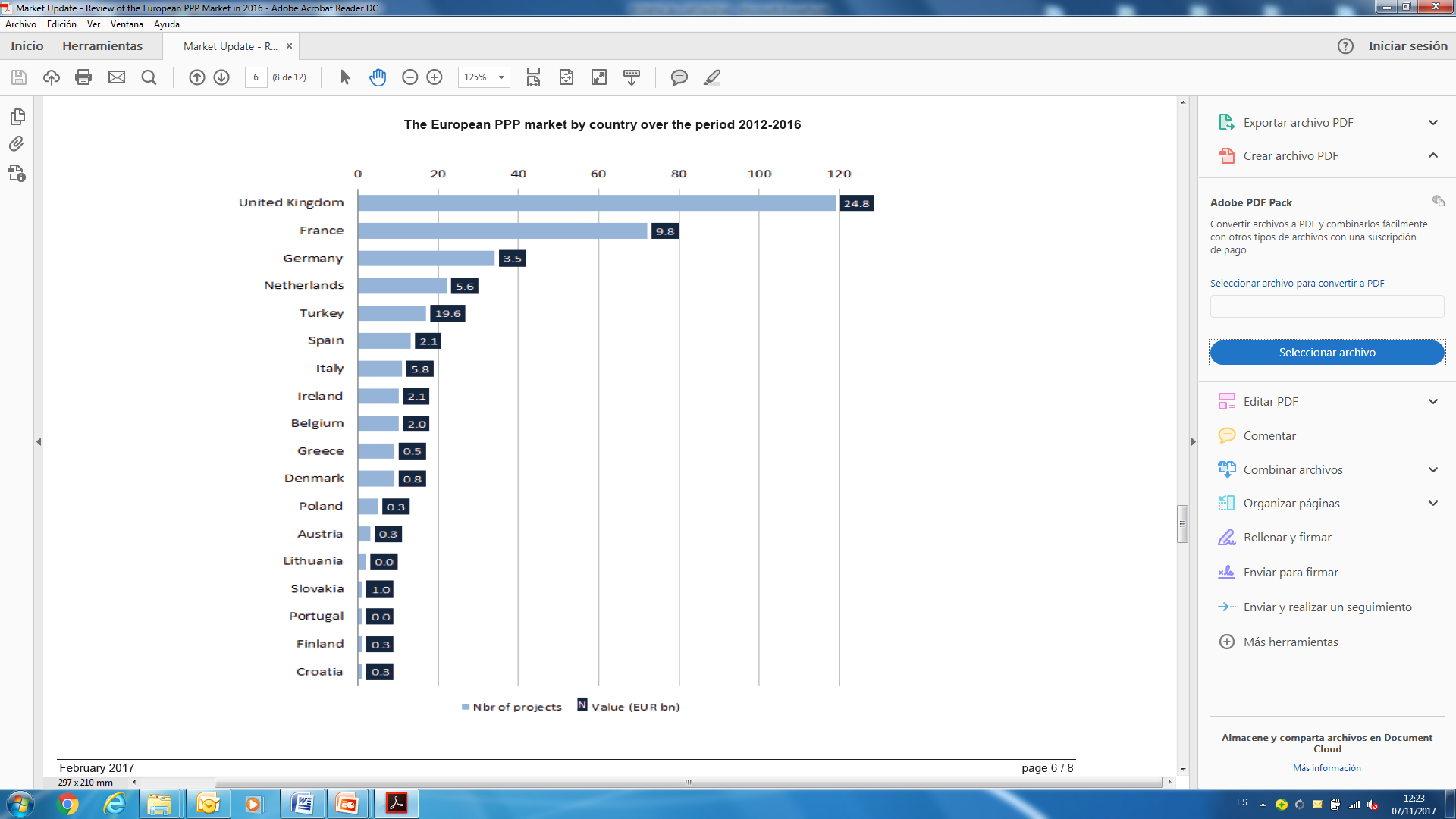 Fuente: Market Update 2016, EPEC
LA CPP EN EUROPA 2012-2016
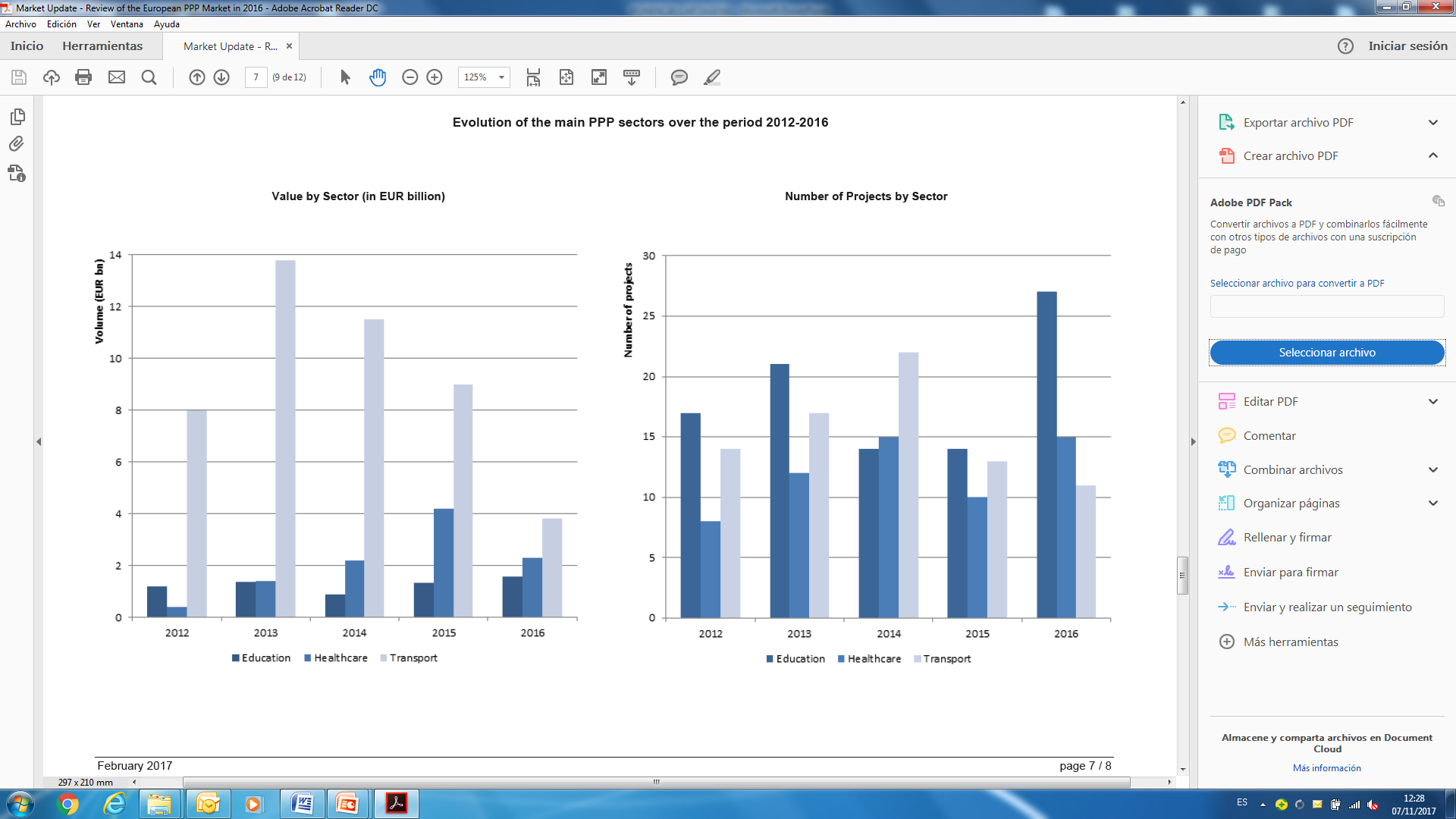 Fuente: Market Update 2016, EPEC
EVOLUCIÓN DE LAS CONCESIONES EN ESPAÑA 2003-2016
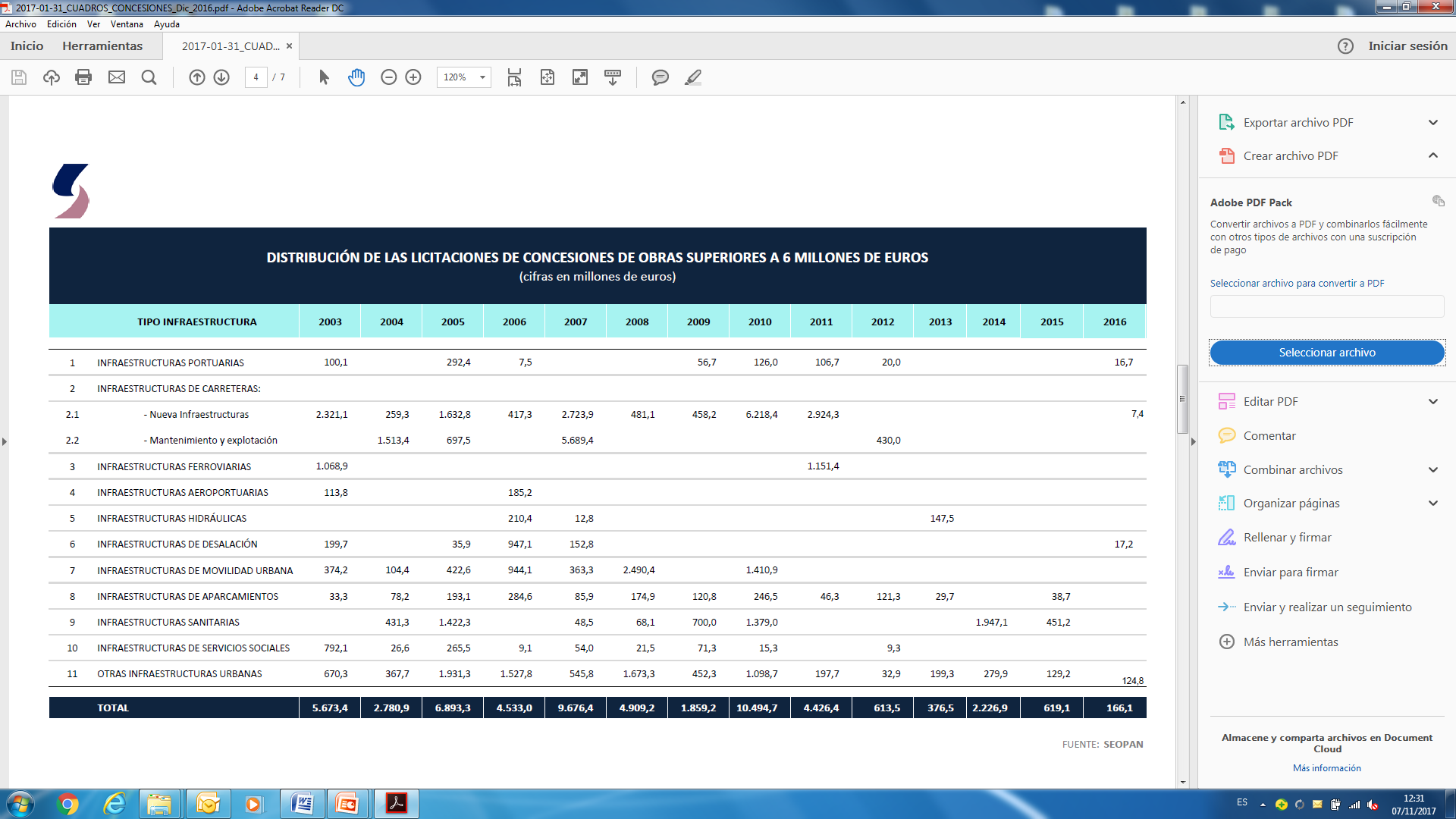 Fuente: Seopan
FORO INTERNACIONAL DEL AGUA
¡MUCHAS GRACIAS!

JUAN MANUEL MANRIQUE GUAL
jmanrique@ciccp.es